Family member and friend treatment for gambling harm: Development of a self-directed intervention
Dr Stephanie Merkouris
School of Psychology, Deakin University
stephanie.merkouris@deakin.edu.au
September 20, 2023
AFINet Webinar Series
Deakin University CRICOS Provider Code: 00113B
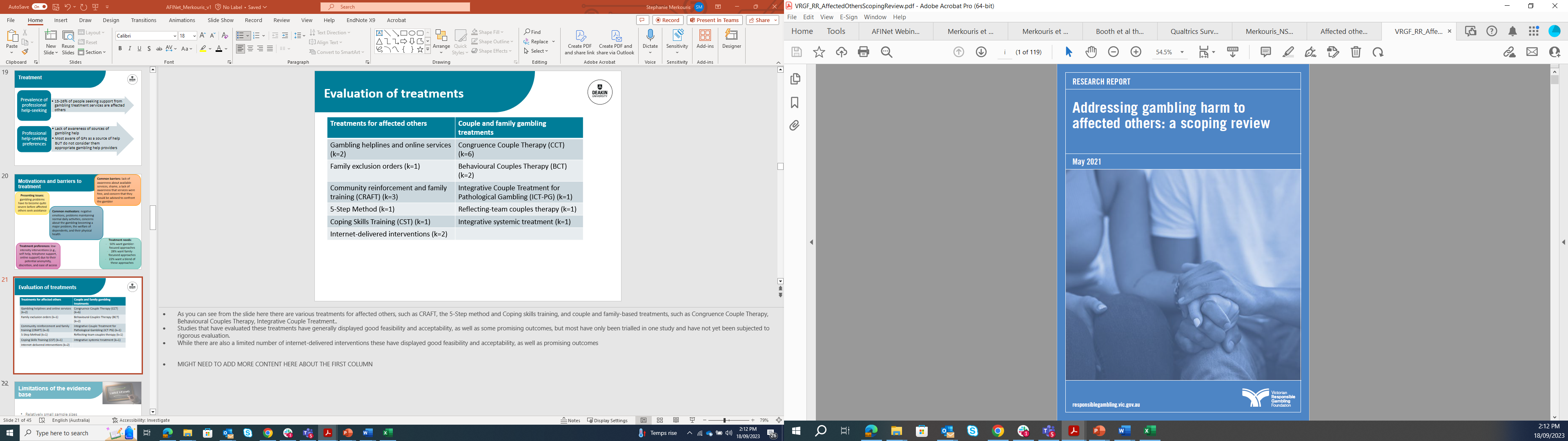 Scoping review of affected other gambling literatureResearch team:- Prof Nicki Dowling, Dr. Chloe Hawker, Dr. Stephanie Merkouris (Deakin University)- A/Prof Simone Rodda (Auckland University of Technology)- Prof David Hodgins (University of Calgary)
Deakin University CRICOS Provider Code: 00113B
The Research Aims
To examine contemporary research relating to addressing gambling harm to adult affected others, in relation to the:

Prevalence of affected others
Socio-demographic profiles of affected others
Harms experienced by affected others
Coping strategies employed by affected others
Assessment of affected others
Interventions for affected others
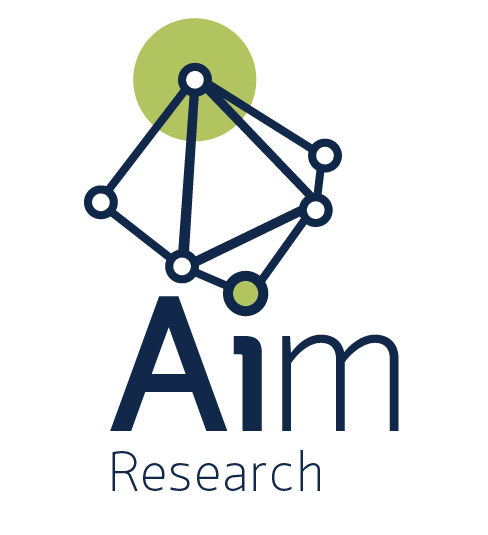 Overall Mapping of Literature
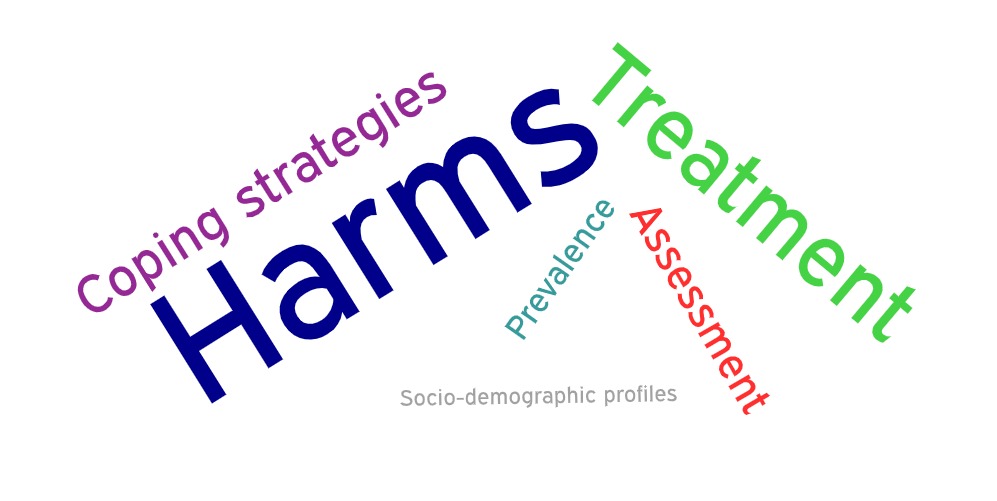 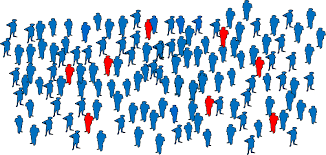 Prevalence (9 studies)
Gambling-related harm extends beyond intimate partners to family members and friends

The prevalence of affected others in the population ranges from 2-19%

The gambling problem of one individual has direct negative effects on at least six others; and low-risk and moderate-risk gamblers affect one and three others, respectively

Based on very limited longitudinal research, affected other status appears relatively labile across time, with improvement across a range of domains
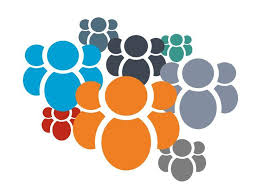 Socio-Demographic Profiles (4 studies)
The socio-demographic profiles of affected others are little studied

Mixed findings in relation to sex, age, marital status, and education, likely due to different definitions of affected other status

Single studies: living in a city, being a male immigrant, living on social welfare
Harms (62 studies)
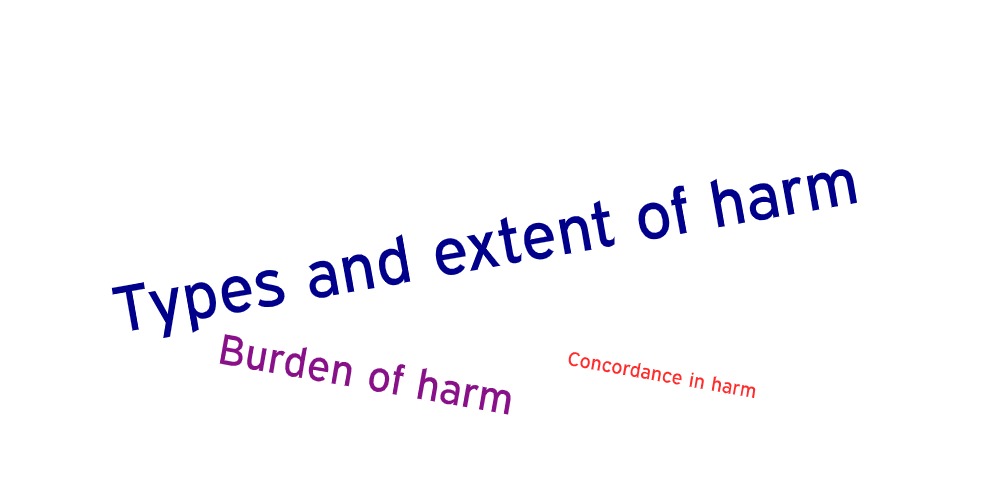 Types and Extent of Harm
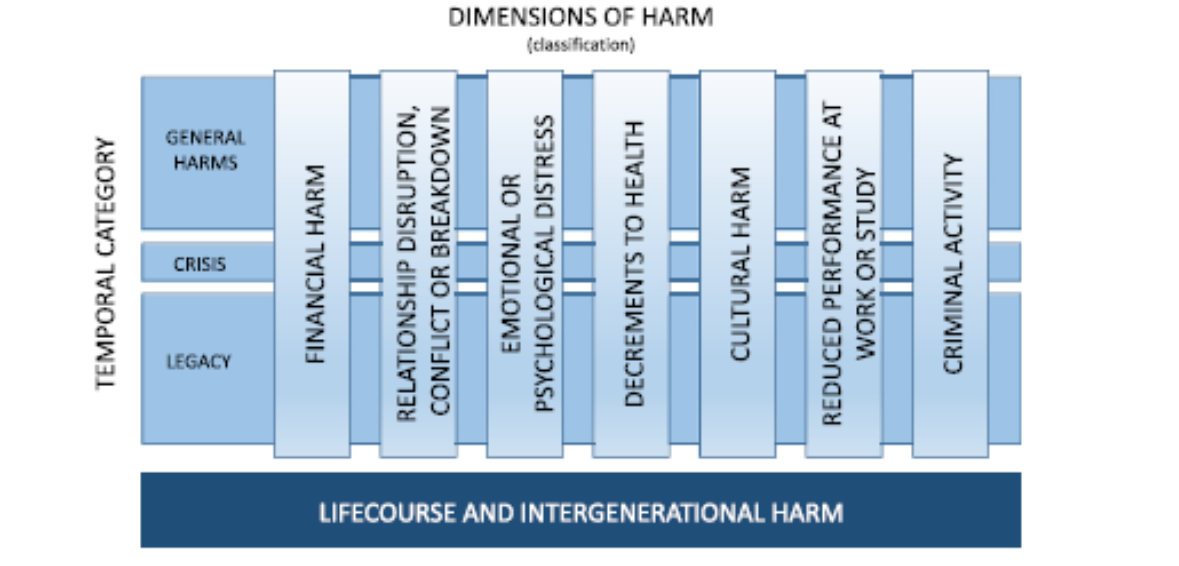 Study Designs
QUANT – DIRECT
Have you felt depressed because of another person’s gambling?
Usually single items
QUAL – DIRECT
Have you felt depressed because of another person’s gambling?
Usually in interviews or focus groups
QUANT - INDIRECT
Have you felt depressed?
Compares AOs and non-AOs on general measures of depression
Usually uses standardised measures
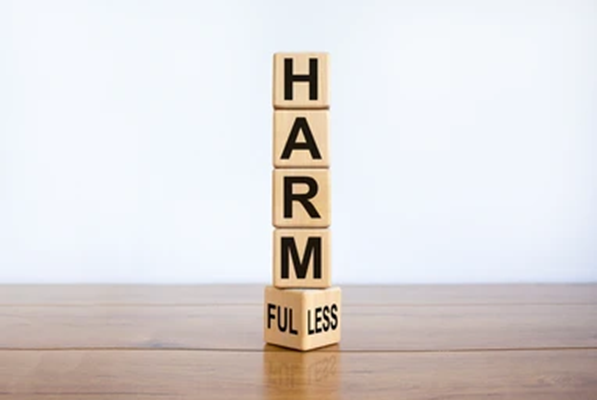 Types and Extent of Harm: Main findings
Intimate partners report an initial lack of awareness about gambling problems
The types of harm were largely consistent with the taxonomy
Studies employing a range of study designs and affected other sample types consistently revealed that affected others reported harm with and without direct reference to gambling across all seven domains of the harm taxonomy
Equivocal findings most evident in research employing standardised measures that did not directly reference gambling
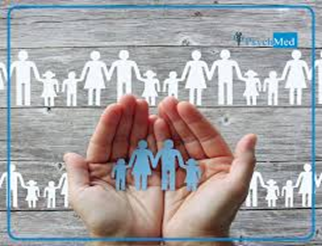 Burden and Concordance: Main findings
Burden of harm
The quality of life of affected others was decreased by 10 to 36%
Affected also report slightly lower, but non-negligible, estimates when gamblers had lower risk problems (17% for low-risk gambling and 33% for moderate-risk gambling)

Concordance in harms reported by gamblers and affected others
Although studies examining the concordance in harm reported by gamblers and affected others demonstrated mixed findings, there was some evidence of discordance in terms of the number, severity, and types of harm
Gamblers with problems across the risk continuum estimate  their gambling affects fewer people than affected others
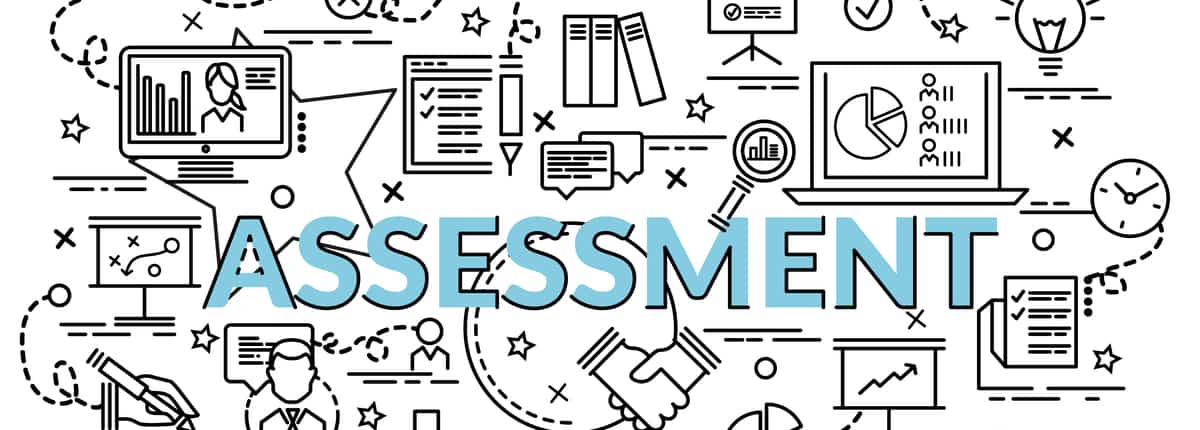 Assessment (15 studies)
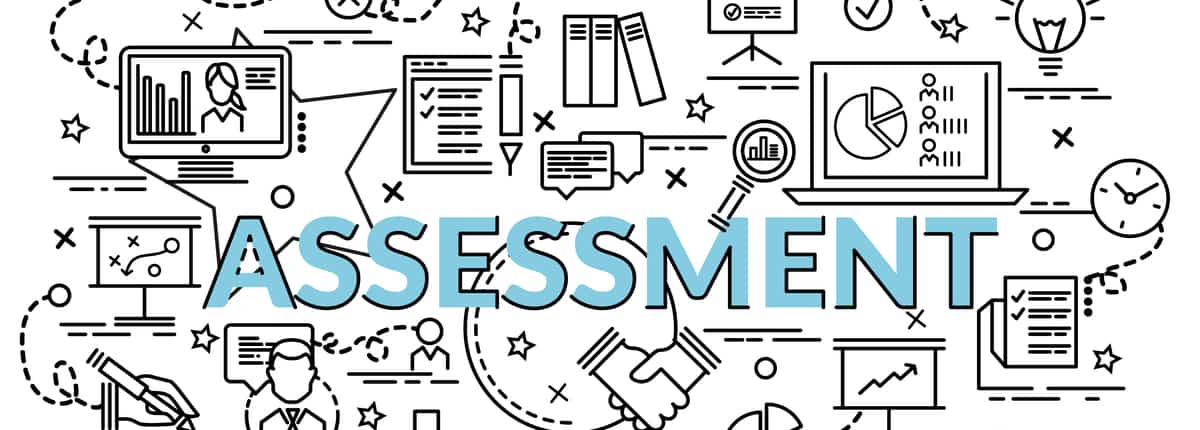 Assessment (15 studies)
Coping strategies (23 studies)
Coping strategies
Treatment (39 studies)
Deakin University CRICOS Provider Code: 00113B
Treatment
Common barriers: lack of
awareness about available services, shame, a lack of awareness that services were free, and concern that they would be advised to confront the gambler
Motivations and barriers to treatment
Presenting issues: gambling problems have to become quite severe before affected others seek assistance
Common motivators: negative emotions, problems maintaining normal daily activities, concerns about the gambling becoming a major problem, the welfare of dependents, and their physical health
Treatment needs: 
50% want gambler-focused approaches 
28% want family-focussed approaches
22% want a blend of these approaches
Treatment preferences: low-intensity interventions (e.g., self-help, telephone support, online support) due to their potential anonymity, discretion, and ease of access
Evaluation of treatments
Systematic review and meta-analysis across addictions
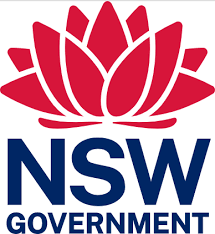 Deakin University CRICOS Provider Code: 00113B
Aims
Determine the effectiveness of psychosocial interventions delivered to affected others across addictions and the durability of intervention effects, relative to passive control groups;
Explore whether the meta-analytical findings are robust to clinically relevant factors (addiction type, mode of intervention delivery, therapist-delivered intervention modality and intervention approach) and methodological quality via sensitivity analyses.
Method
Results - PRISMA
Results – Characteristics of included studies
95.0% affected other outcomes
65.0% targeted spouses/partners only
70.0% alcohol use
40.0% interventions aimed to help affected other support themselves and addicted person
40.0% USA
25.0% CRAFT-based interventions
15.0% Coping Skills Training interventions
15.0% Pressures to Change interventions
Results – Meta-analyses (post-treatment)
*Risk ratio. AO = affected other; AP = addicted person
Results – Meta-analyses (short-term follow-up)
*Risk ratio. AO = affected other; AP = addicted person
Results – sensitivity analyses
Insufficient studies for sensitivity analyses on intervention approach and therapist-delivered intervention modality
Post-doctoral fellowship program of research
Study 1. Meta-analysis of behaviour change techniques across affected other interventions
Study 2. Intervention mapping leading to the development of a self-directed intervention for affected others of gambling
Study 3. Feasibility trial of the online self-directed intervention for affected others of gambling
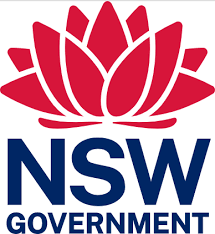 Deakin University CRICOS Provider Code: 00113B
Study 1. BCT meta-analysis
Aims:
Identify the frequency of the behaviour change technique (BCT) groups present in the available psychosocial interventions across the addictions;
Determine whether the use of specific BCT groups are associated with greater intervention effectiveness
Study 1. Method
Study 1. Results – frequency of BCTs
Included in review: 32 studies 
Included in meta-analysis: 25 studies
Study 1. Results – meta-analyses
Study 1. Results – meta-analyses
Study 2. Intervention mapping
Study 2. Intervention mapping
Study 2. Intervention mapping
Planning group (n=5)
service providers, researchers and people with lived experience
Task are to review the aims of the intervention and the content of the intervention

Intervention aims
Given the differing and potentially fluctuating treatment needs of affected others, this intervention will include two separate streams that aim to: 
address the affected others needs by reducing their psychological distress; and 
address the gambler-focused needs by helping the affected other support the individual who gambles to decrease their gambling behaviour.
Study 3. Feasibility trial
Aims: To evaluate the feasibility, acceptability and preliminary effectiveness of an online self-directed intervention for affected others
Methods: Single arm acceptability and feasibility trial with approx. 30 individuals who want support for themselves (due to someone else’s gambling) or who want to support the person who gambles.
Questions